Учреждение образования 
Гомельский Государственный университет им. Ф.Скорины
Факультет физики и информационных технологий
День космонавтики
Первый  спутник
4 октября 1957 года в 22 ч 28 мин по московскому времени ракета с гулом ушла вверх. 
Русское слово "спутник" сразу вошло в языки всех народов мира.
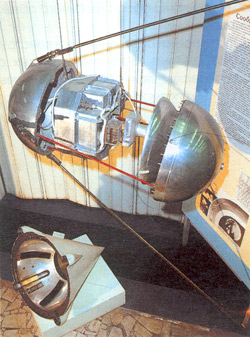 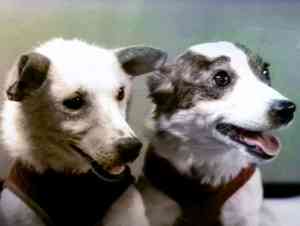 Полет Лайки не выявил никаких непреодолимых физиологических препятствий для жизни живых существ на орбите. По сути тогда был сделан серьезный шаг к полету в космос человека. 
    Первый в истории человечества спутник просуществовал как космическое тело сравнительно недолго - 92 суток.
Гагарин Юрий АлексеевичПЕРВЫЙ  КОСМОНАВТ  ПЛАНЕТЫ
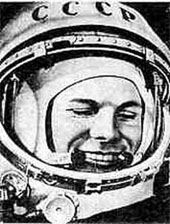 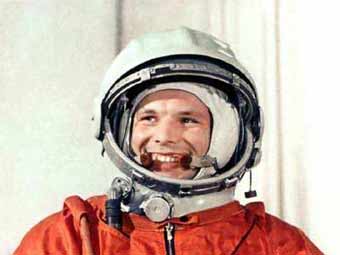 (1934—1968) — космонавт СССР, полковник, Герой Советского Союза (1961), лётчик-космонавт СССР (1961). Член КПСС с 1960. 
12.4.1961 совершил первый в истории человечества космический полёт за 1 ч 48 мин облетел земной шар.
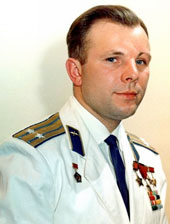 Юрий Гагарин трагически погиб в авиационной катастрофе.
Урна с прахом находится в Кремлёвской стене.
Валентина  Владимировна Терешкова Первая в мире женщина-космонавт
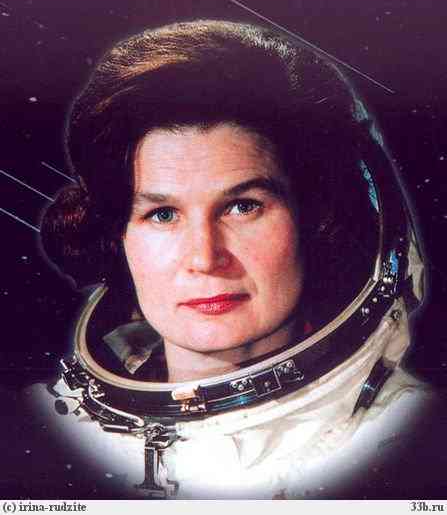 Первая в мире женщина-космонавт и первая в нашей стране женщина-генерал авиации Валентина Терешкова совершила свой полет 16 июня 1963 года на космическом корабле "Восток-6". Ее космический позывной "Чайка" облетел вокруг планеты 48 раз.
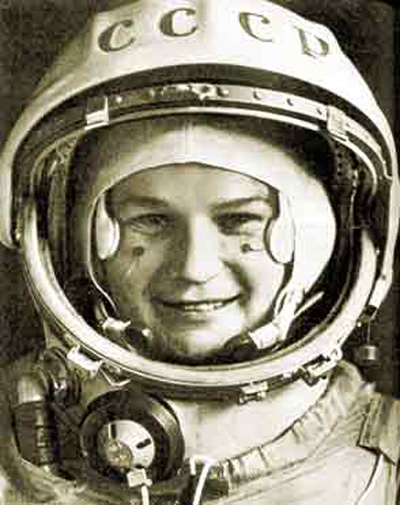 Полет Терешковой на космическом корабле "Восток-6" по околоземной орбите вместе с кораблем "Восток-5", пилотируемым Валерием Быковским, продлился двое суток 22 часа 50 минут.
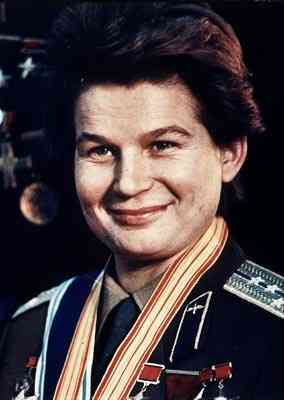 Валентина Терешкова - кандидат технических наук, профессор, автор более 50 научных работ, генерал-майор авиации, Герой Советского Союза. Именем Терешковой назван кратер на Луне.
Первый турист
Первым космическим путешественником стал американский миллионер Деннис Тито, который в апреле 2001 года отправился к Международной космической станции (МКС) на российском корабле «Союз ТМ-31». Именно тогда в мировых СМИ и появилось выражение «космический туризм».
Они были первыми